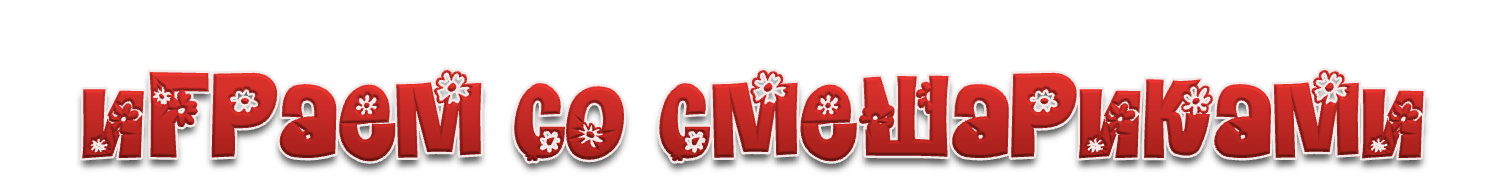 АРТИКУЛЯЦИОННАЯ ГИМНАСТИКА 
для детей группы № 2
МБОУ «НШДС» г.Усинска
ПРАВИЛА 
АРТИКУЛЯЦИОННОЙ ГИМНАСТИКИ
ежедневно заниматься артикуляционной гимнастикой 2 раза в день (утром и вечером) не более 5–7 минут
упражнения выполнять перед зеркалом: вы показываете ребенку движение, он повторяет его за вами
добиваться правильного выполнения упражнений
проводить не более 5 упражнений за одно занятие
проводить упражнения в игровой форме, применять счет для четкого выполнения артикуляционных упражнений
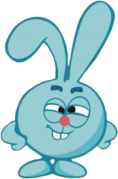 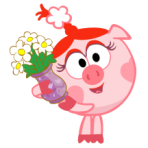 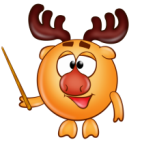 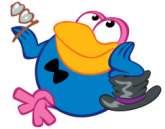 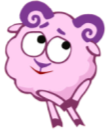 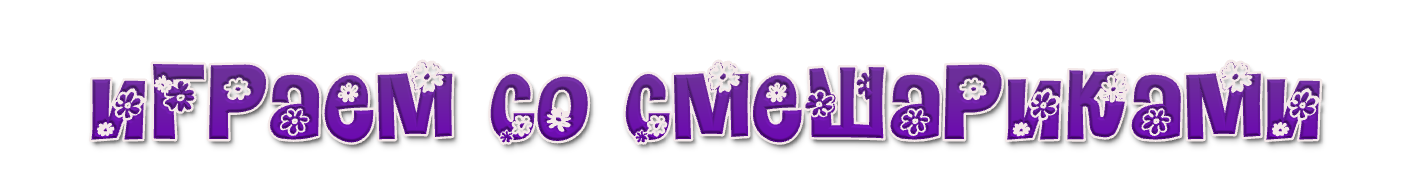 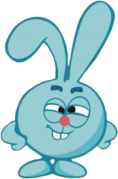 Упражнения для губ
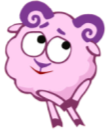 Статические упражнения для языка
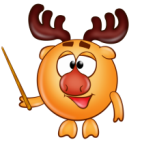 Динамические упражнения для языка
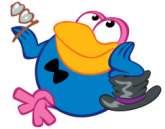 Упражнения для щёк
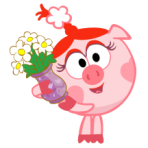 Упражнения на дыхание
УЛЫБКА
1
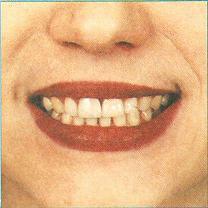 Подражаем мы лягушкам:
Тянем губы прямо к ушкам.
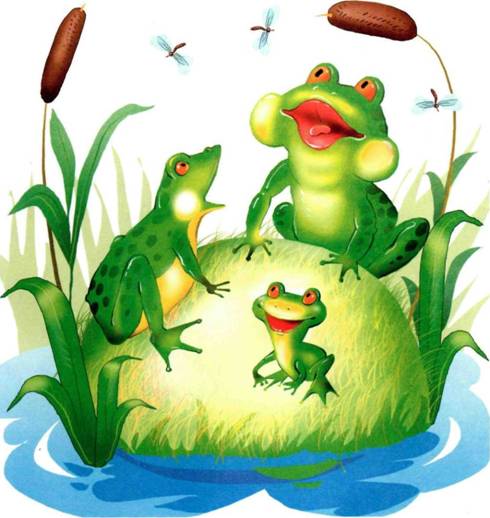 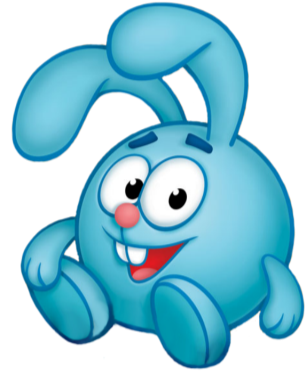 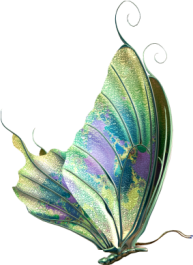 ТРУБОЧКА
2
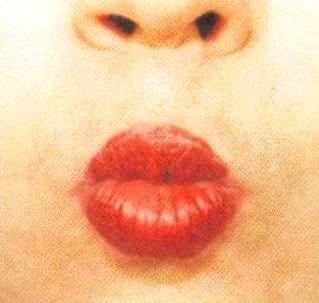 Губы хоботом тяну, Подражаю я слону.
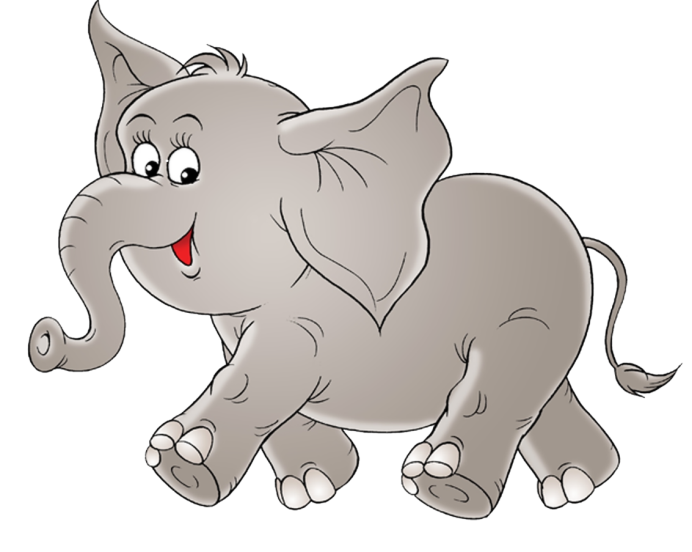 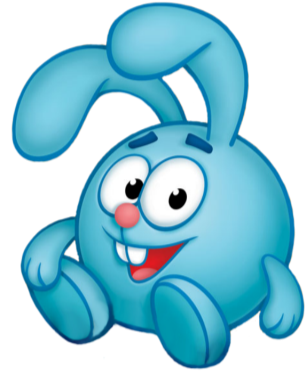 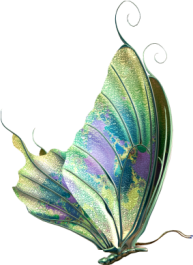 3
УЛЫБКА – ТРУБОЧКА
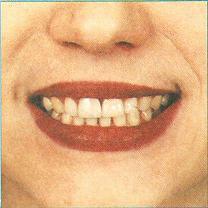 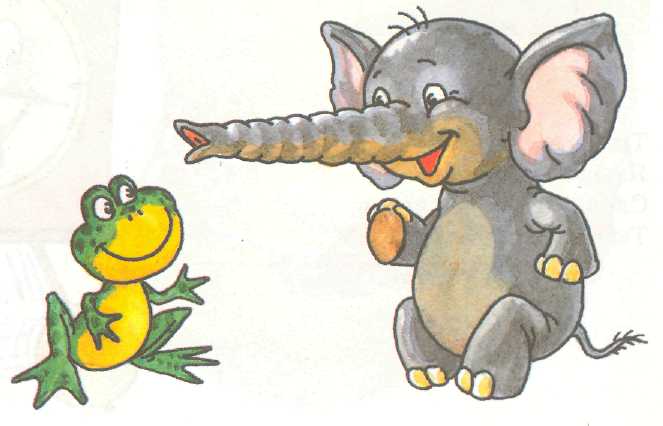 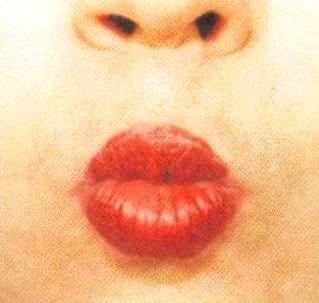 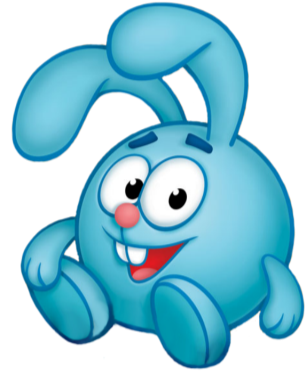 ЗАБОРЧИК
4
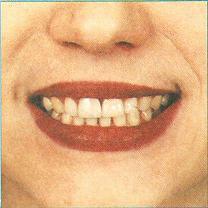 Зубы ровно мы смыкаем
И заборчик получаем.
А сейчас раздвинем губы,
Посчитаем наши зубы.
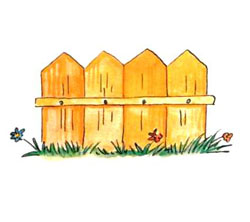 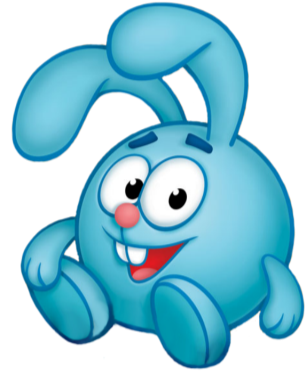 ЛОПАТКА
5
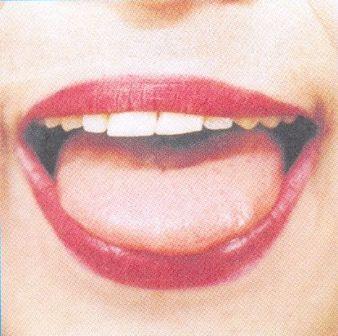 Язык широкий положи
И спокойно подержи.
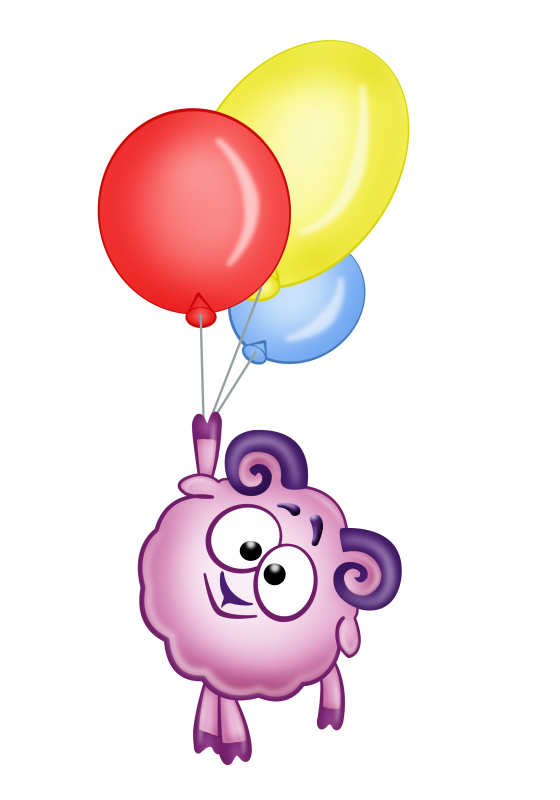 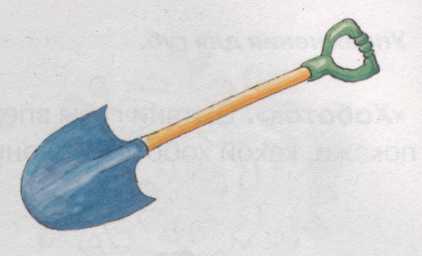 ЧАШЕЧКА
6
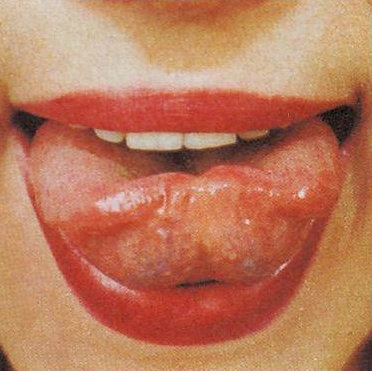 Язык широкий положи,
А края приподними.
Получилась чашка,
Кругленькая чашка.
Чашку в рот мы занесём,
Её края к зубам прижмём.
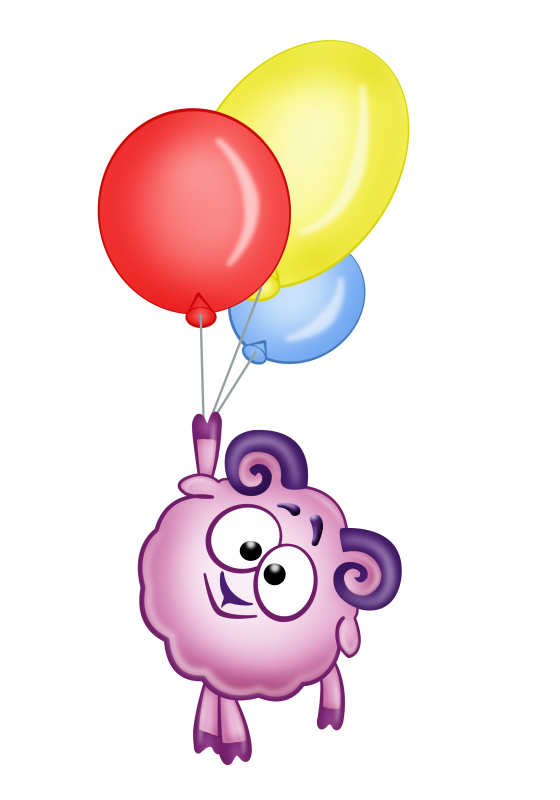 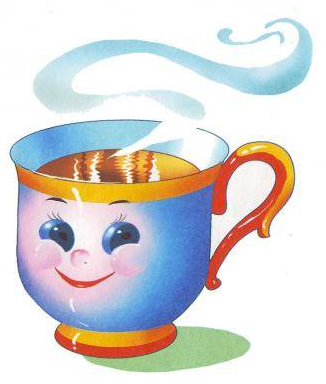 ИГОЛОЧКА
7
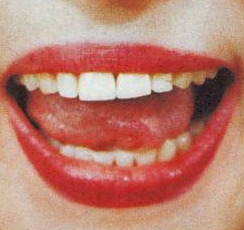 Язык иголочкой тяну.
Не подходи! Я уколю!
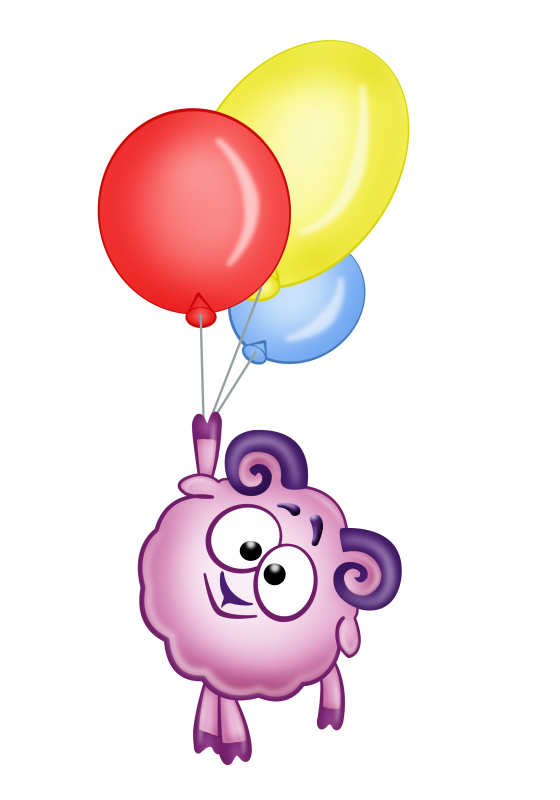 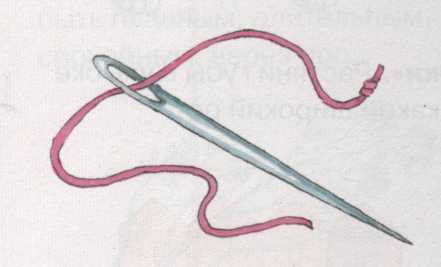 ИГОЛОЧКА
8
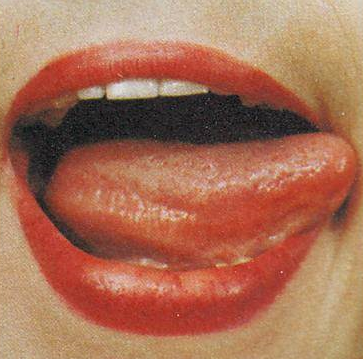 Язычок часы у нас.
Покажи, который час!
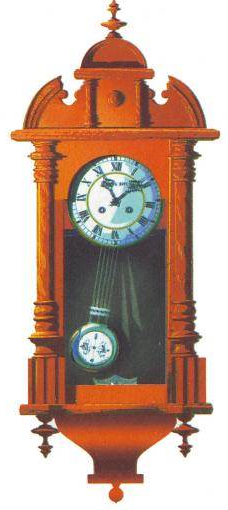 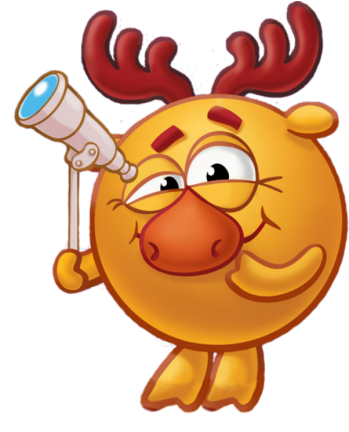 КАЧЕЛИ
9
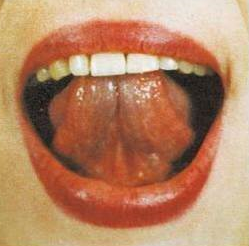 Вверх качели, вниз качели,
Опустились, полетели.
Раз, два, раз, два!
Вот и кончилась игра.
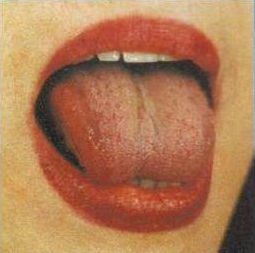 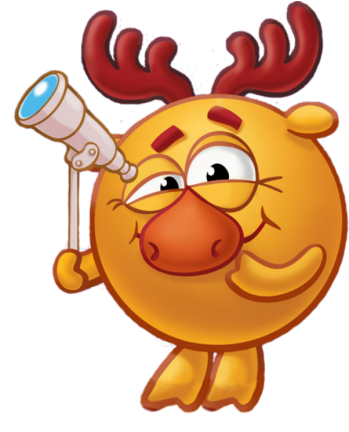 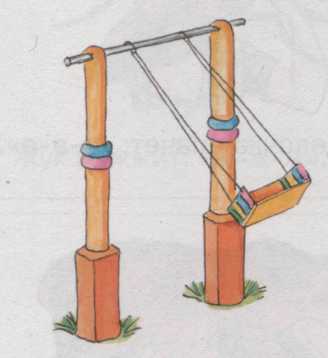 ШАРИК
10
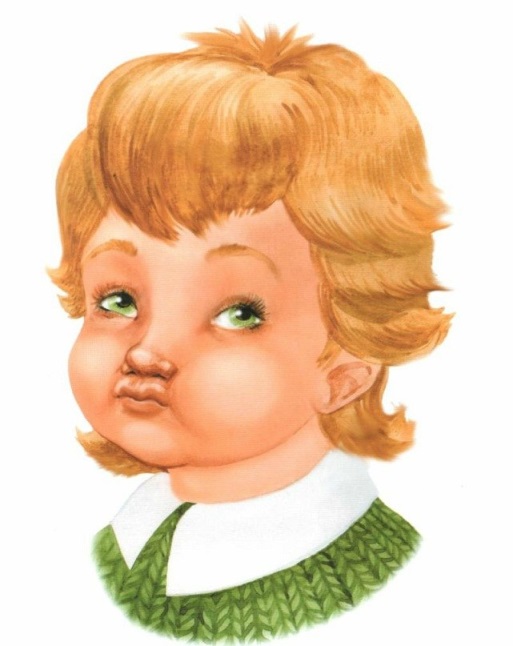 В этом доме две стены.Это щёки нам видны. Могут стены в дом втянуться,А потом, как шар, раздуться.
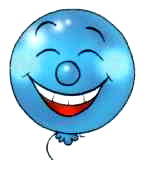 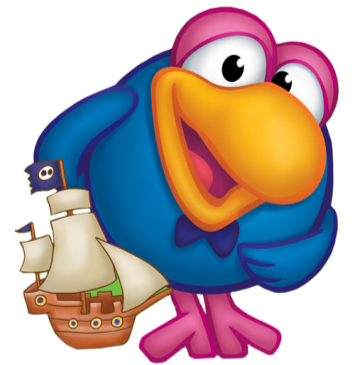 ФОКУС
11
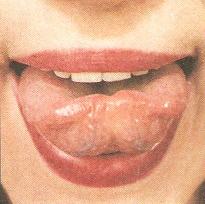 Он сделал страшное лицо,
Потом платком накрыл яйцо...
Потом смахнул платок, оп-ле!
И вот цыпленок на столе!
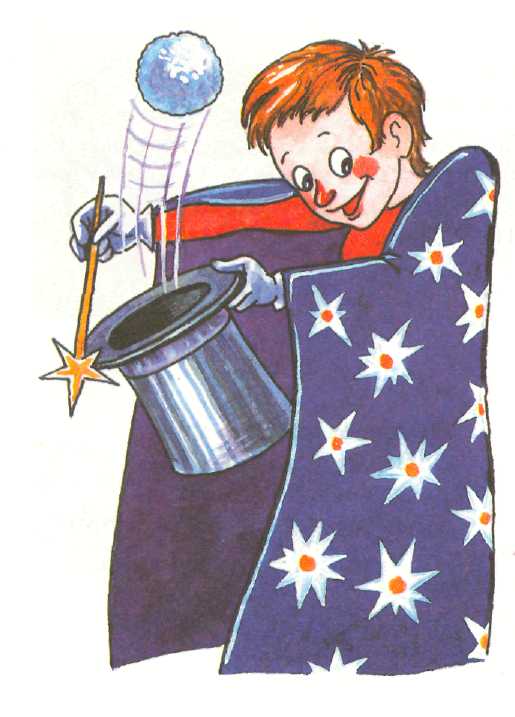 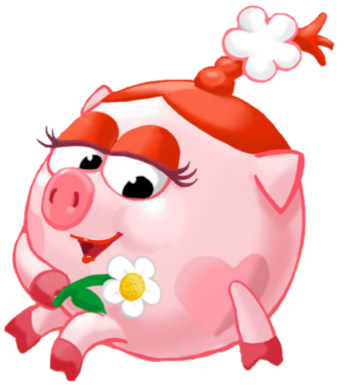 ФУТБОЛ
11
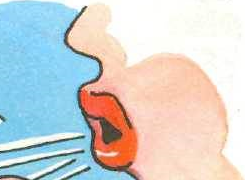 Мы в футбол с тобой играем,Мяч в ворота загоняем.
Дуй на ваточку сильней,Гол забей, ты поскорей!
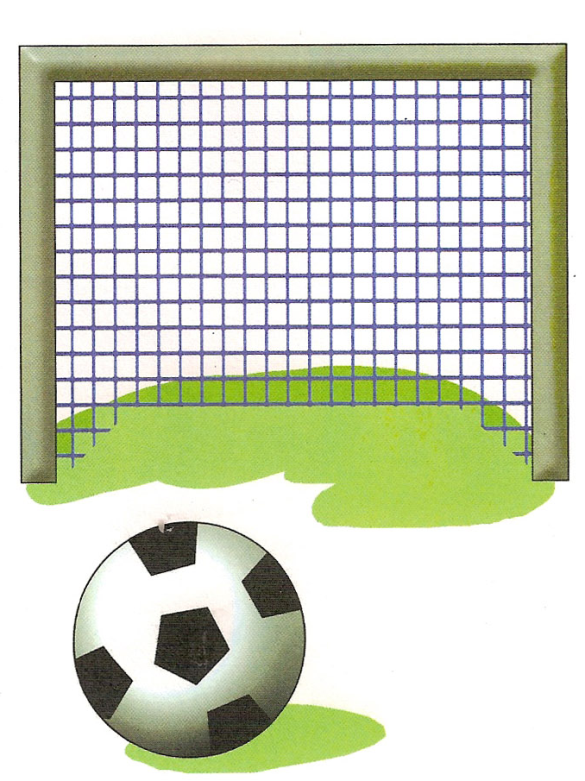 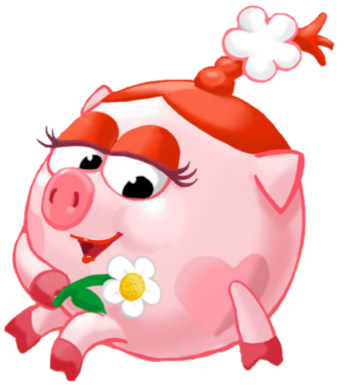 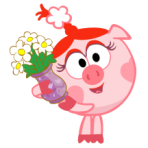 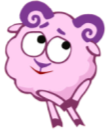 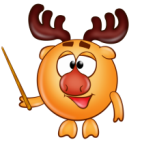 МОЛОДЦЫ!
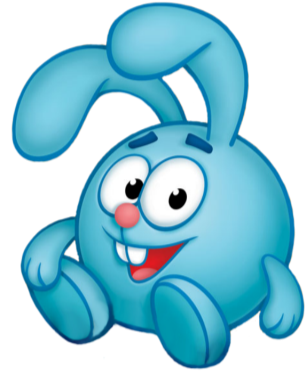 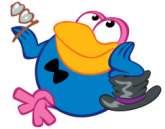 Подготовила: 
Шевлякова И.Ю. учитель-логопед
МБДОУ «ЦРРДС» г.Усинска